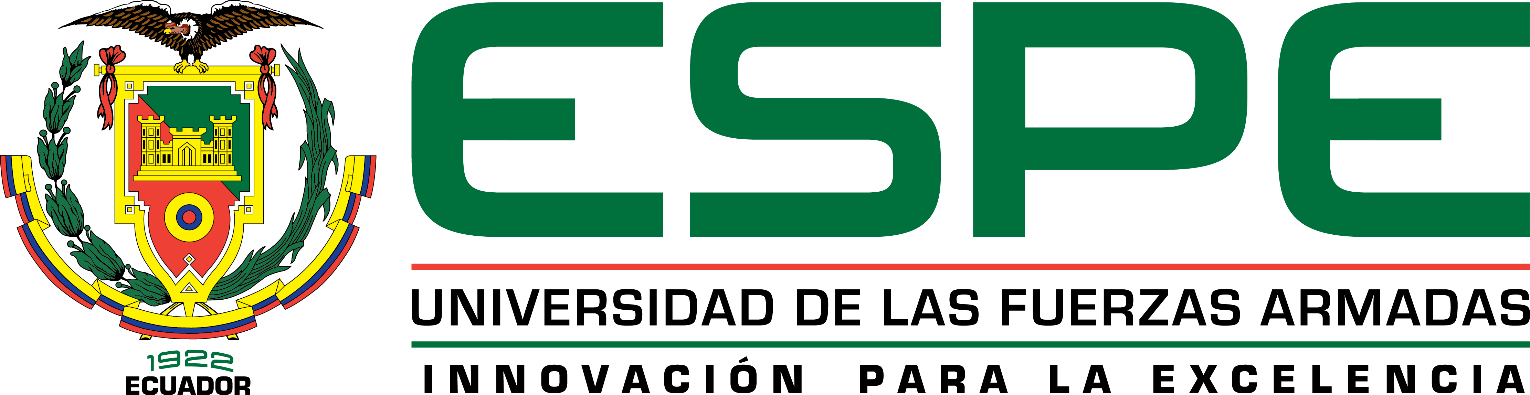 DISEÑO Y CONSTRUCCIÓN DE UN PROTOTIPO DE ROBOT TETRÁPODO SEMBRADOR DE SEMILLAS PARA LEGUMINOSAS
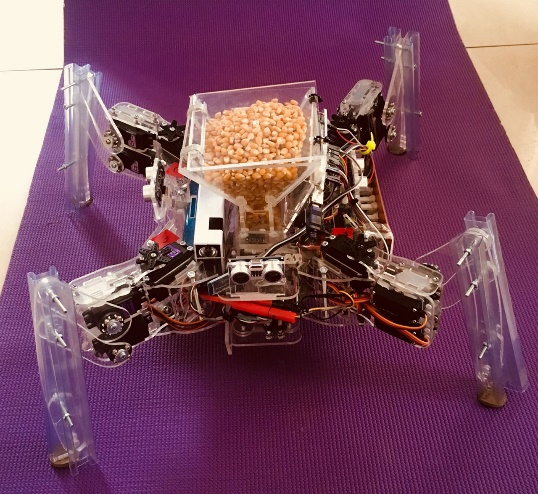 CONTENIDO
Introducción
 	Diseño y Construcción
 	Pruebas y resultados
 	Conclusiones, recomendaciones
         y trabajos futuros
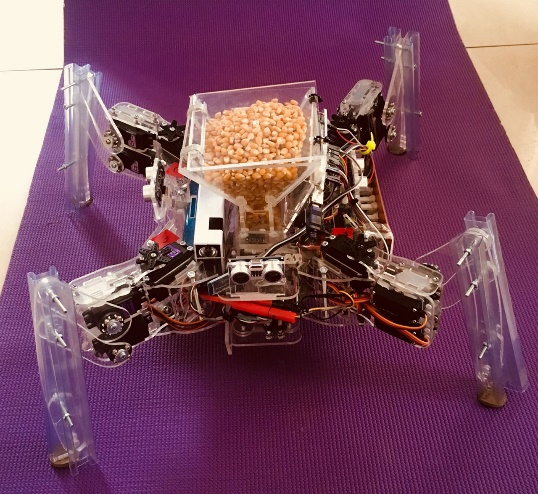 INTRODUCCIÓN
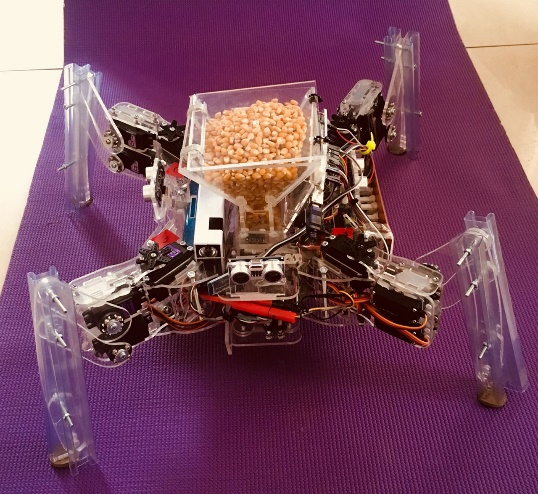 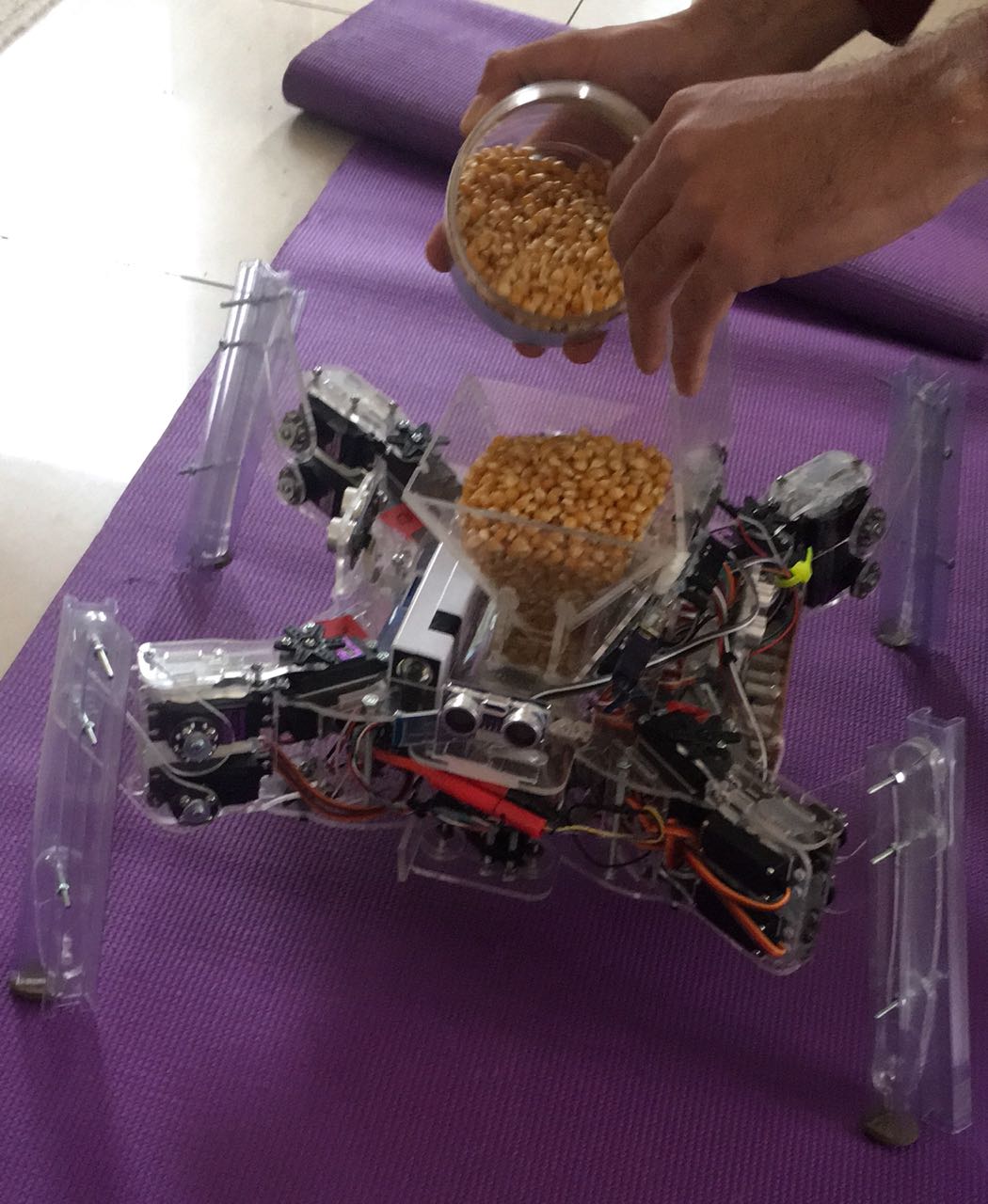 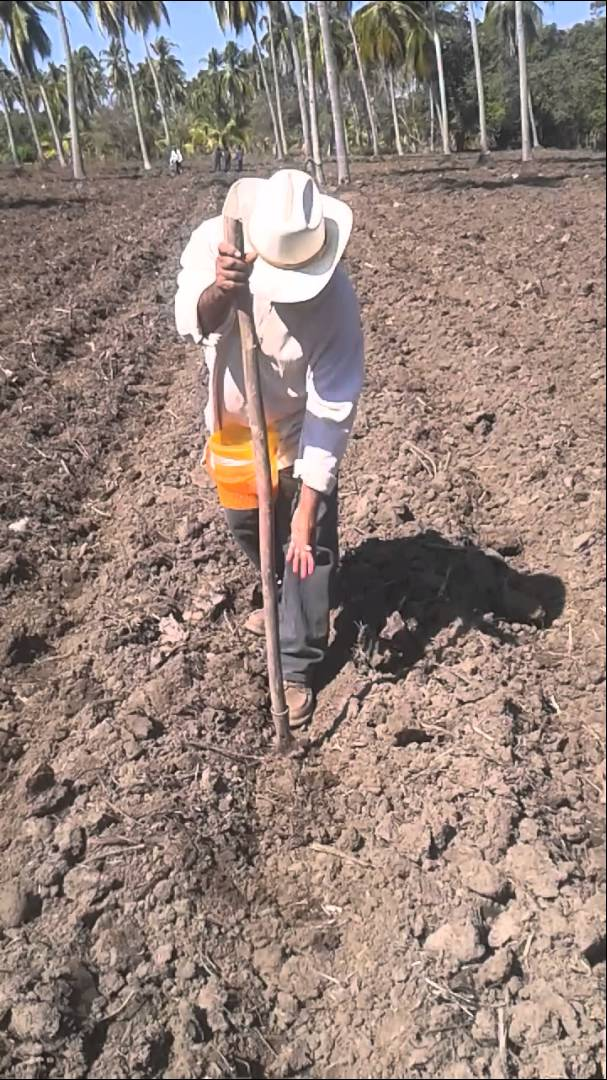 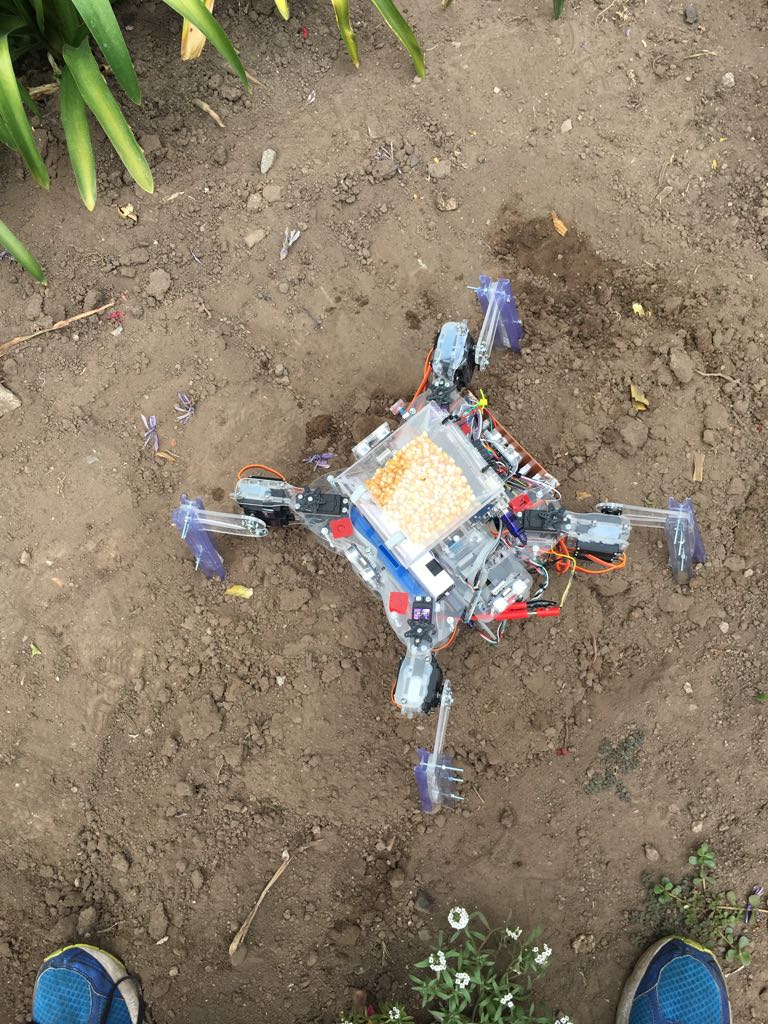 OBJETIVOS
OBJETIVOS
[Speaker Notes: Diseñar e implementar una placa electrónica de toma de datos y control de la plataforma de interiores.
Implementar el control de la plataforma robótica móvil utilizando el sistema operativo robótico (ROS),]
MODO DE NAVEGACIÓN REACITVO CONTROLADO
NAVEGACIÓN REACTIVA
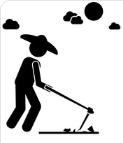 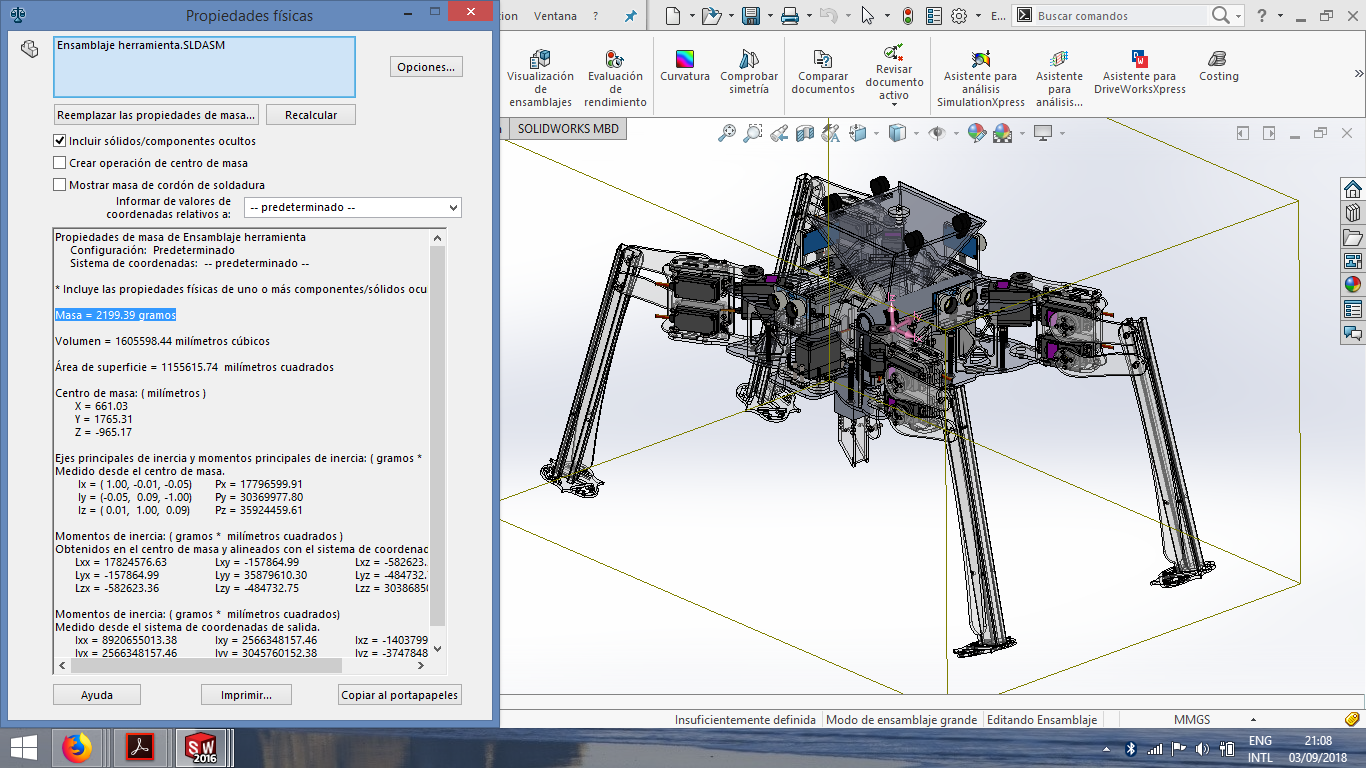 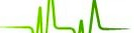 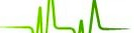 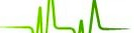 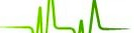 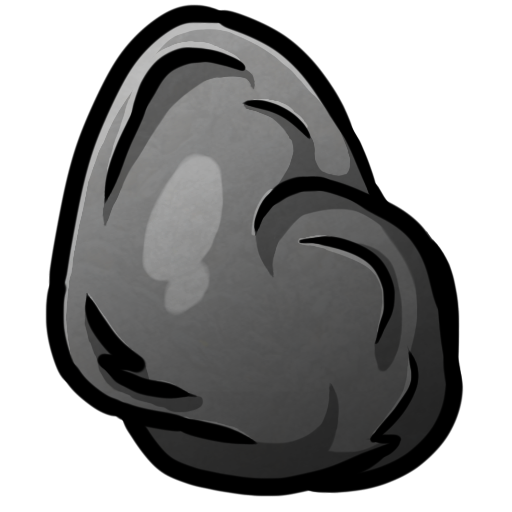 DISEÑO Y CONSTRUCCIÓN
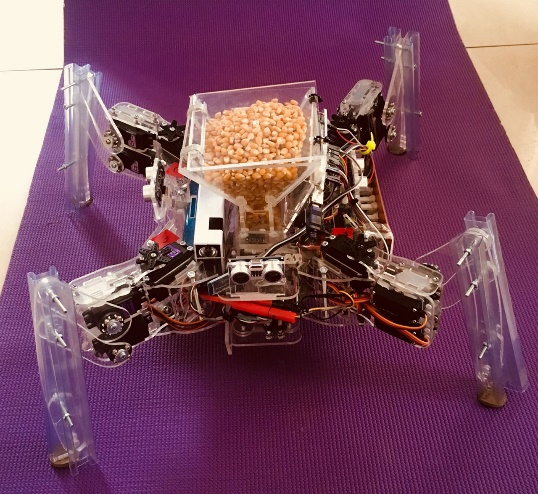 Características Técnicas de Funcionamiento
[Speaker Notes: Necesito un robot para pruebas]
Características Técnicas de Operación
Condiciones Ambientales/Climaticas
Arquitectura del Sistema
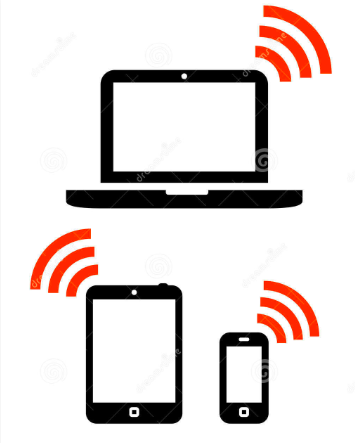 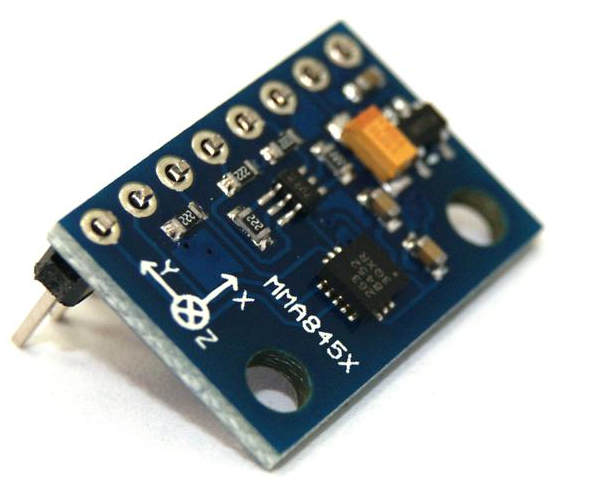 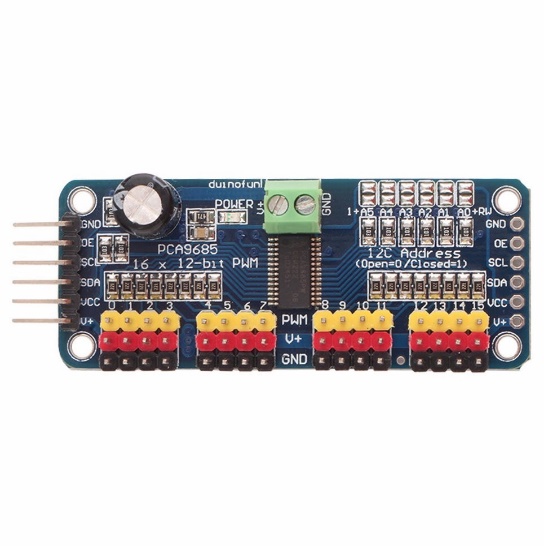 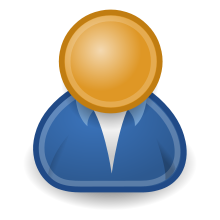 Bbluetooth hc-05 arduino
(SLAVE MODE)
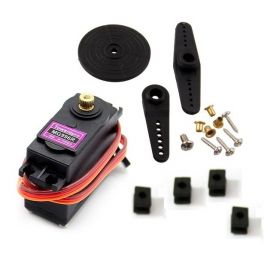 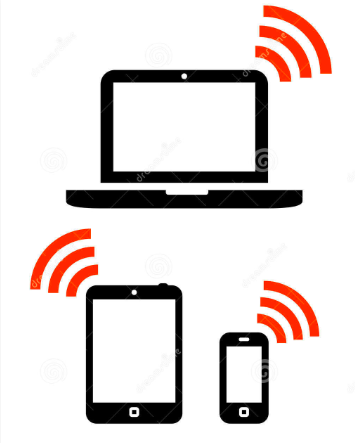 Controlador de Servos
16 Canales I2C PCA9685
ACELERÓMETRO 
GY-45 MMA8451 3 EJES
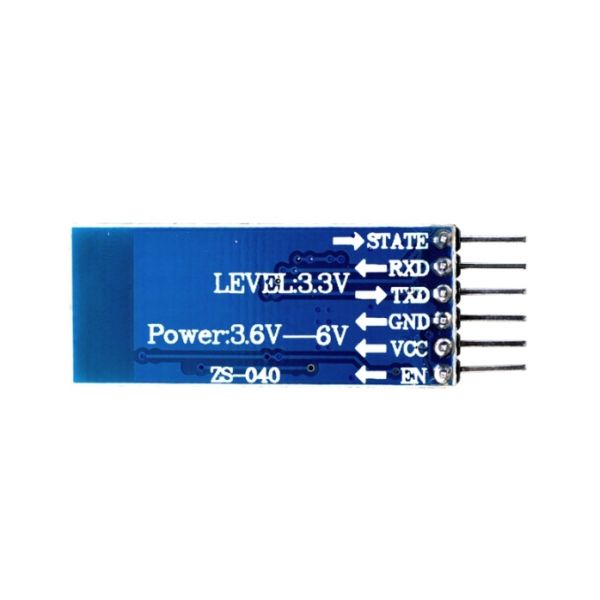 Dispositivo Movil
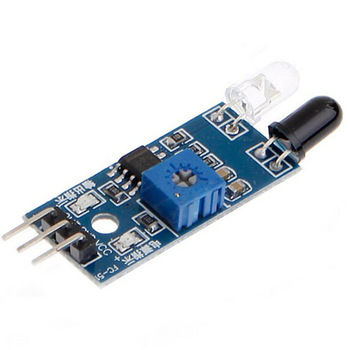 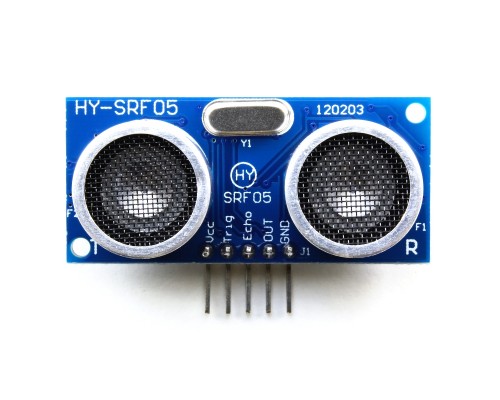 Servo MG996R 
Rotación 180 Grados
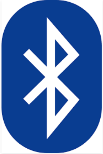 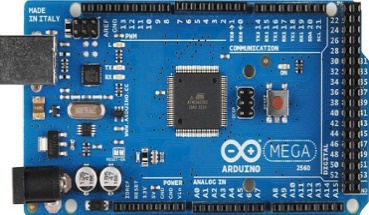 Infrarrojos IR obstáculos
 Módulo de sensor para Arduinos 
Robot de coche inteligente
Sensor de Distancia de Ultrasonido
 HC-SR05 / HY-SRF05
Arduino Mega
SELECCIÓN DE ELEMENTOS
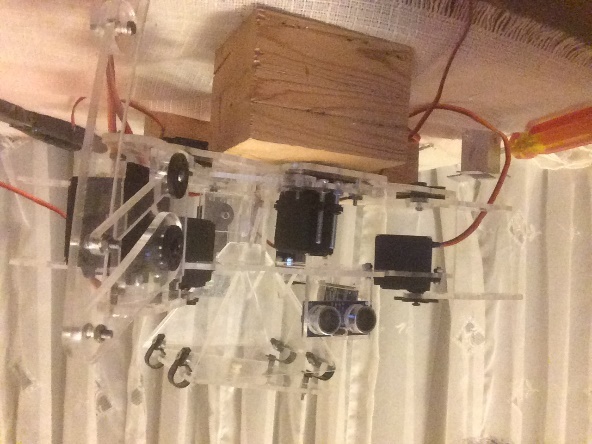 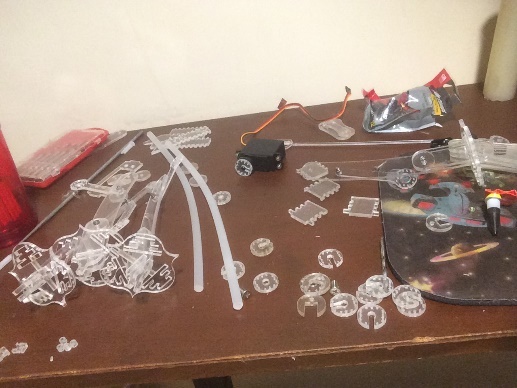 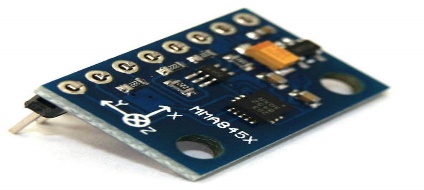 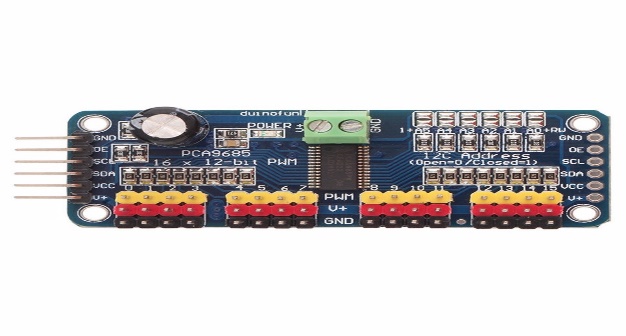 Acrílico 
Transparente de3mm
Controlador de Servos
16 Canales I2C PCA9685
ACELERÓMETRO 
GY-45 MMA8451 3 EJES
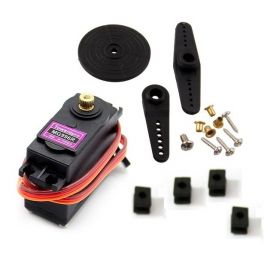 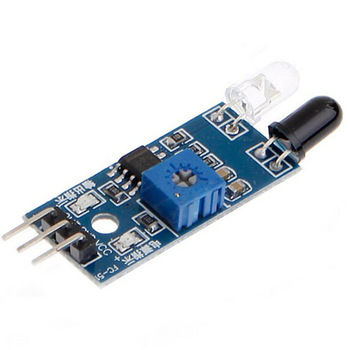 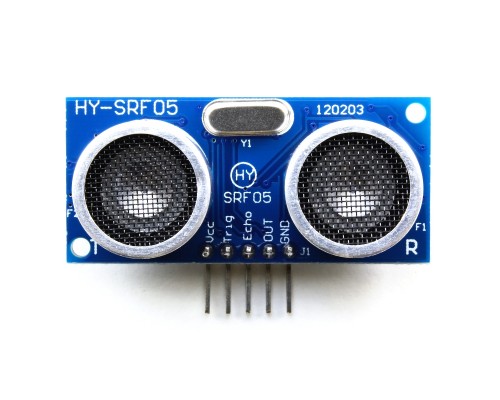 Infrarrojos IR obstáculos
 Módulo de sensor para Arduinos 
Robot de coche inteligente
Servo MG996R 
Rotación 180 Grados
RESULTADO DE SELECCIÓN
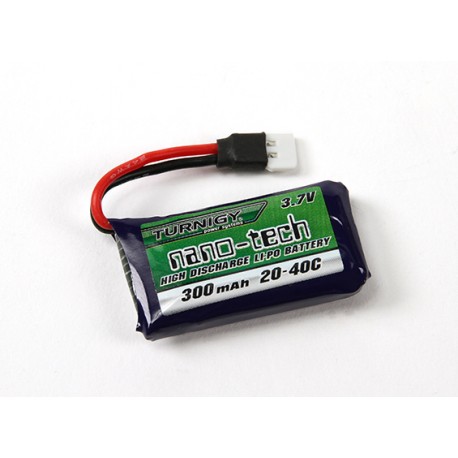 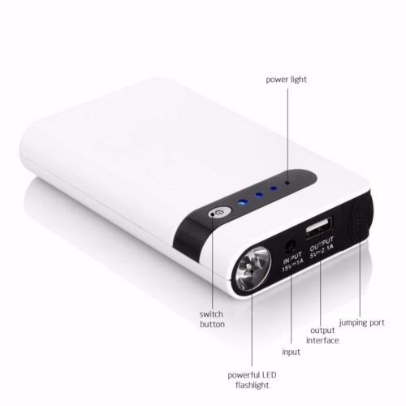 Bbluetooth LIPO
Alimenta los Servo Motores
Bateria Minimax
Alimenta equipo de Control y Sensores
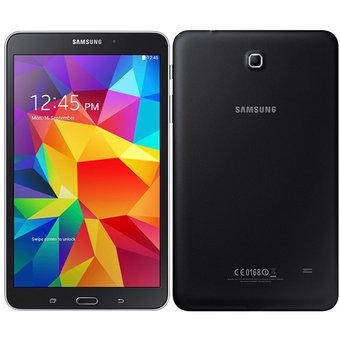 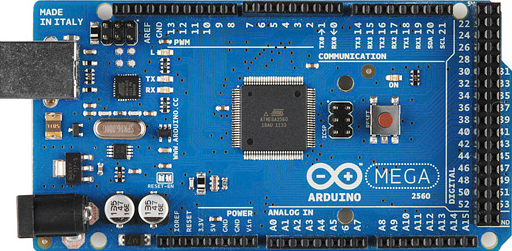 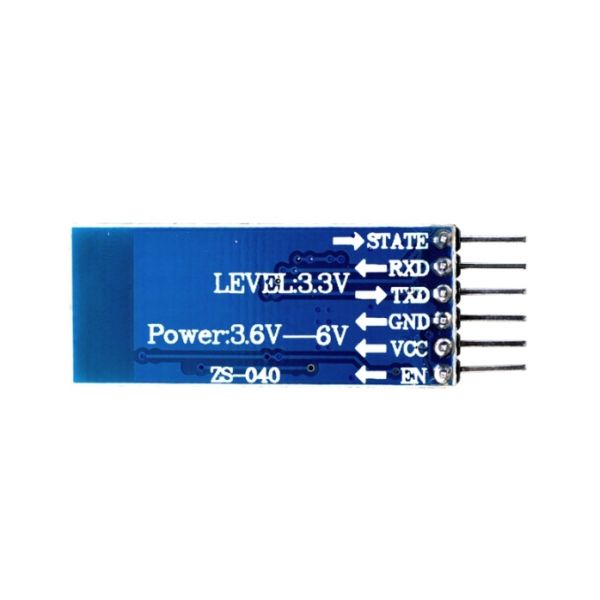 Bbluetooth hc-05 arduino
(SLAVE MODE)
Arduino Mega
ETAPAS DE DESARROLLO
ETAPAS DE DESARROLLO
Análisis de Carga
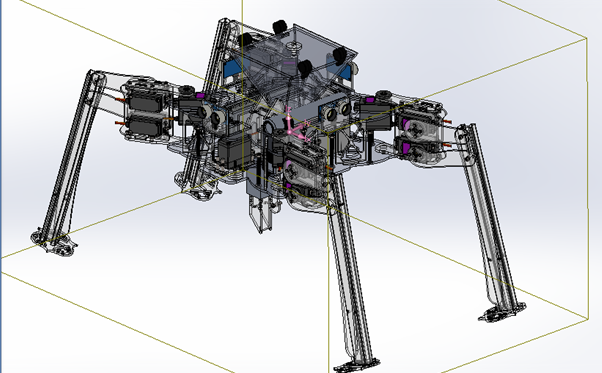 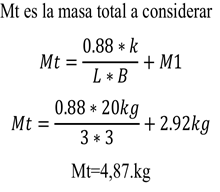 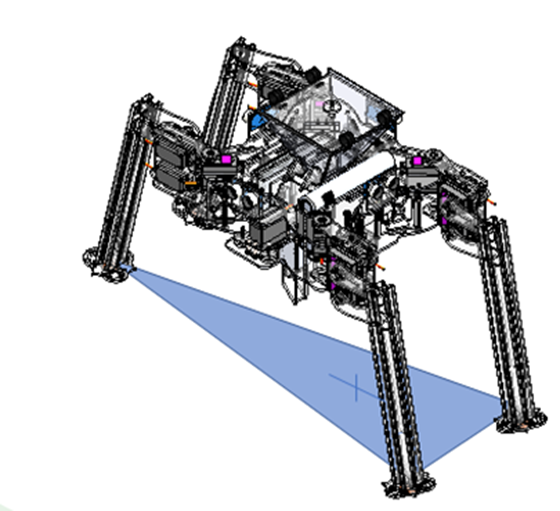 Análisis de Carga
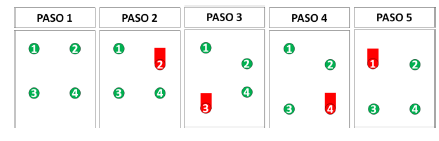 Análisis de esfuerzos
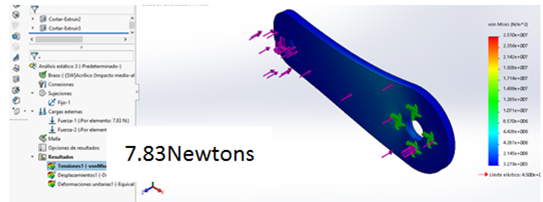 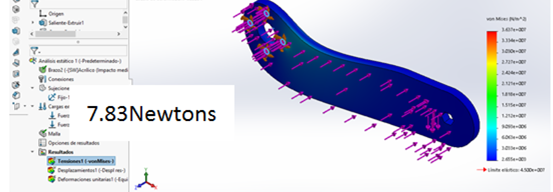 Análisis de esfuerzos
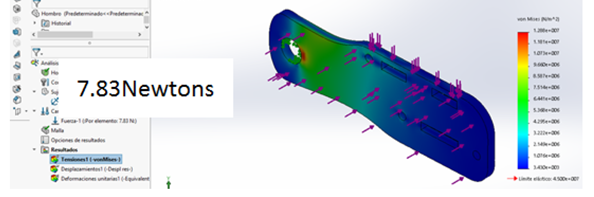 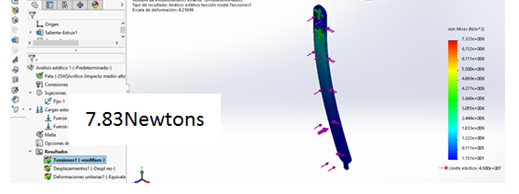 Análisis Cinemático de Extremidades
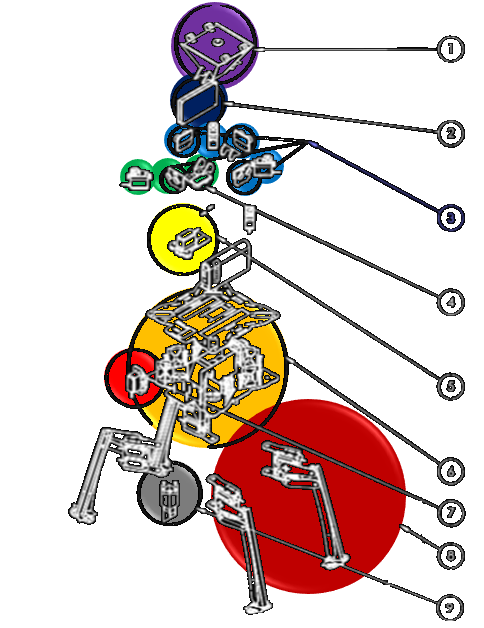 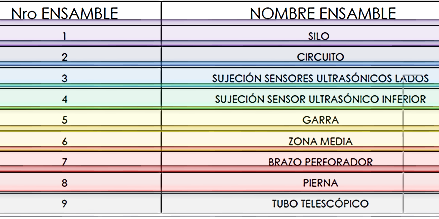 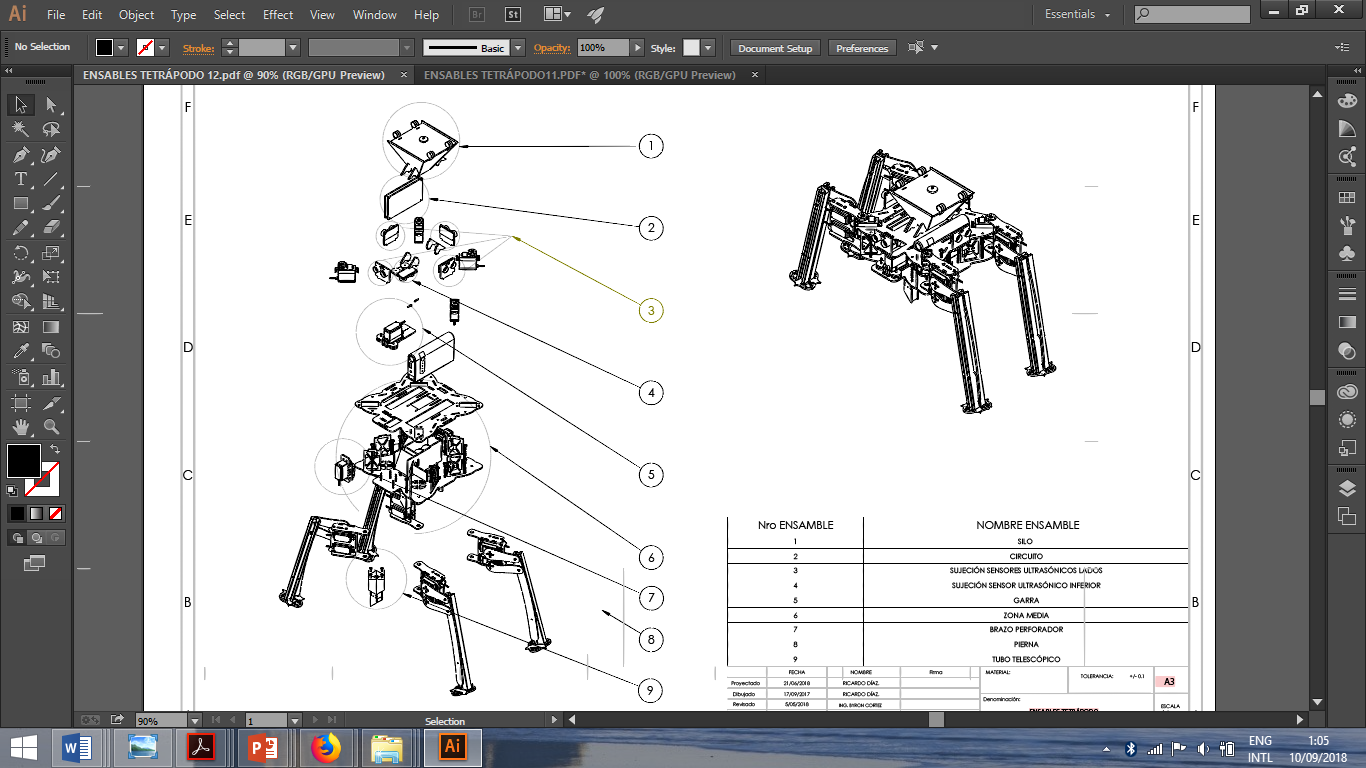 Análisis Cinemático de Extremidades
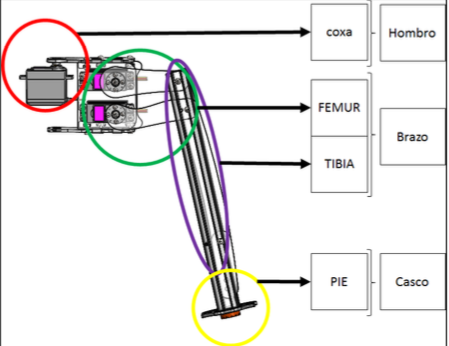 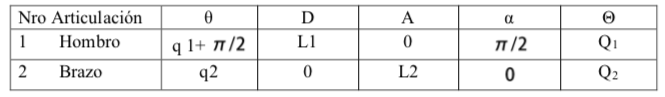 Parámetros de Denavit & Hatenberg
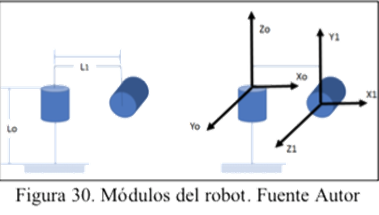 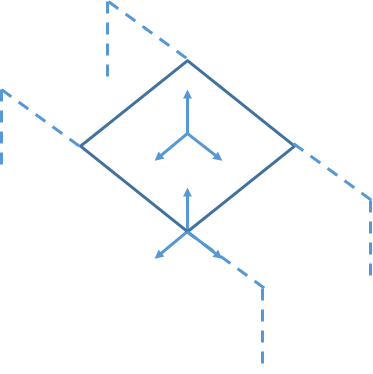 Análisis cuatro barras
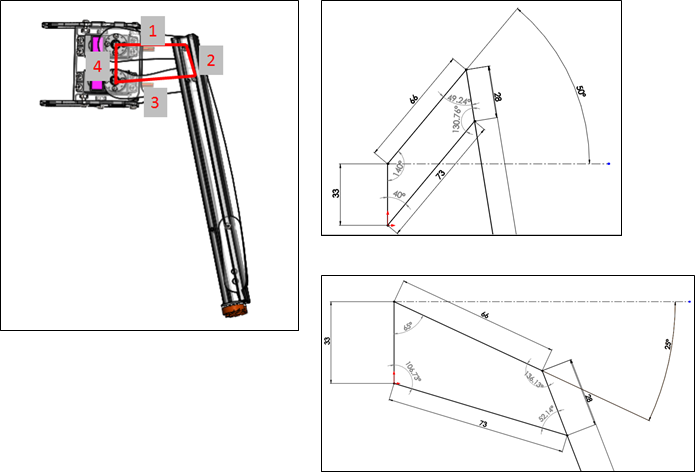 ETAPAS DE DESARROLLO
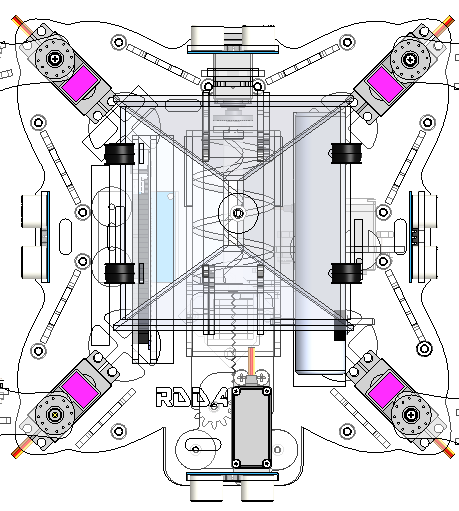 SENSORES DIRECCIONALES
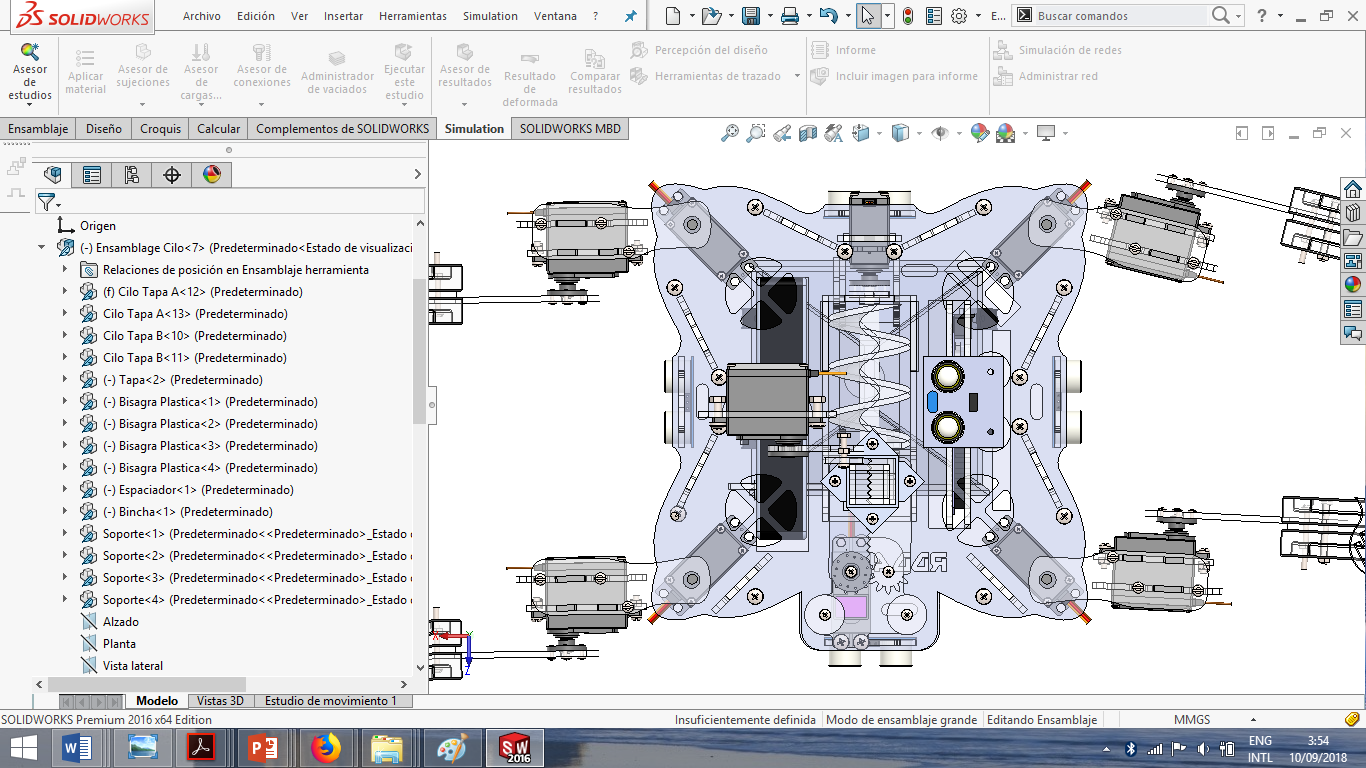 SENSORES DE MEDICIÓN
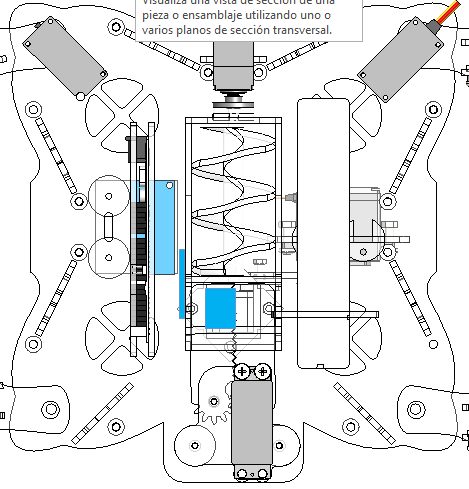 SENSORES DE CONTEO DE GRANO
SENSOR DE AVISO VOLCAMIENTO
X
Y
Z
ETAPAS DE DESARROLLO
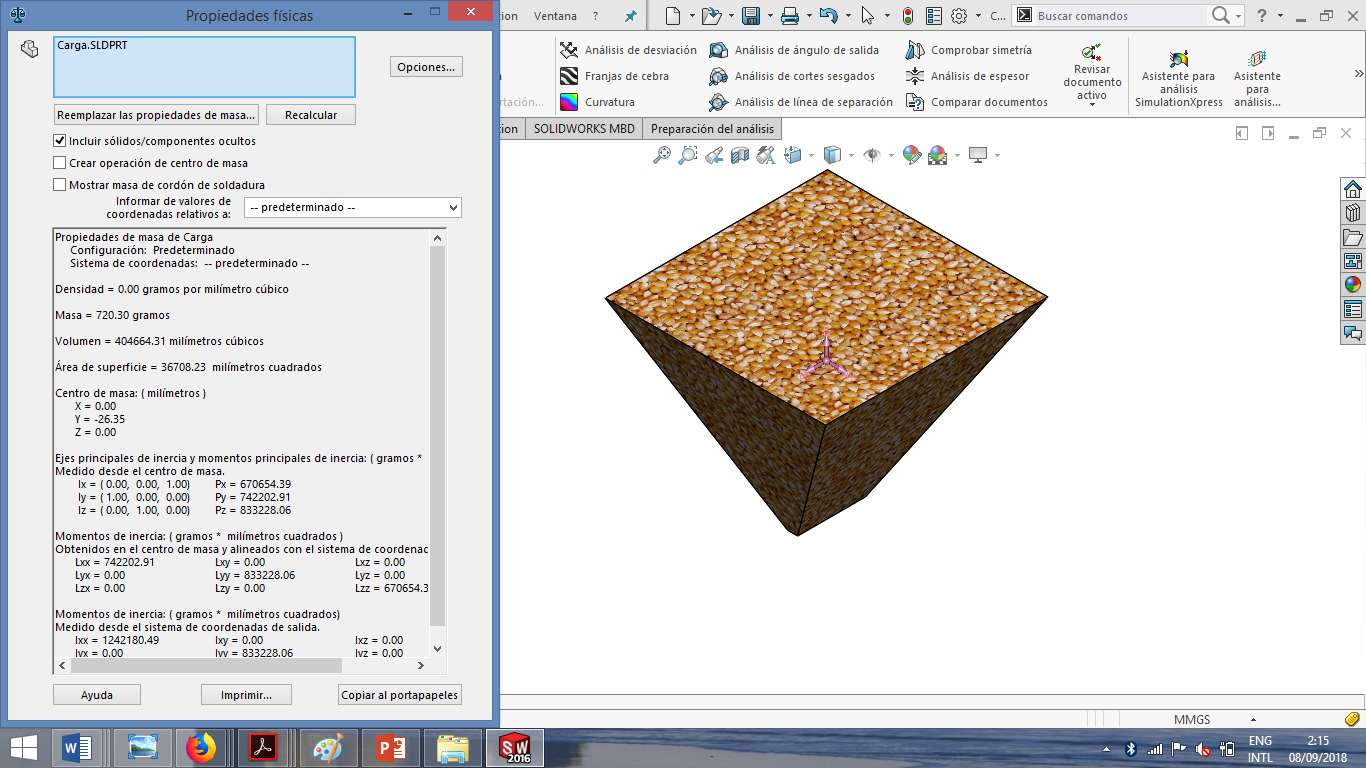 Masa = 720.30 gramos
Volumen = 40 cm3
Alrededor de 200 granos de maíz
Densidad = 18 g/cm3
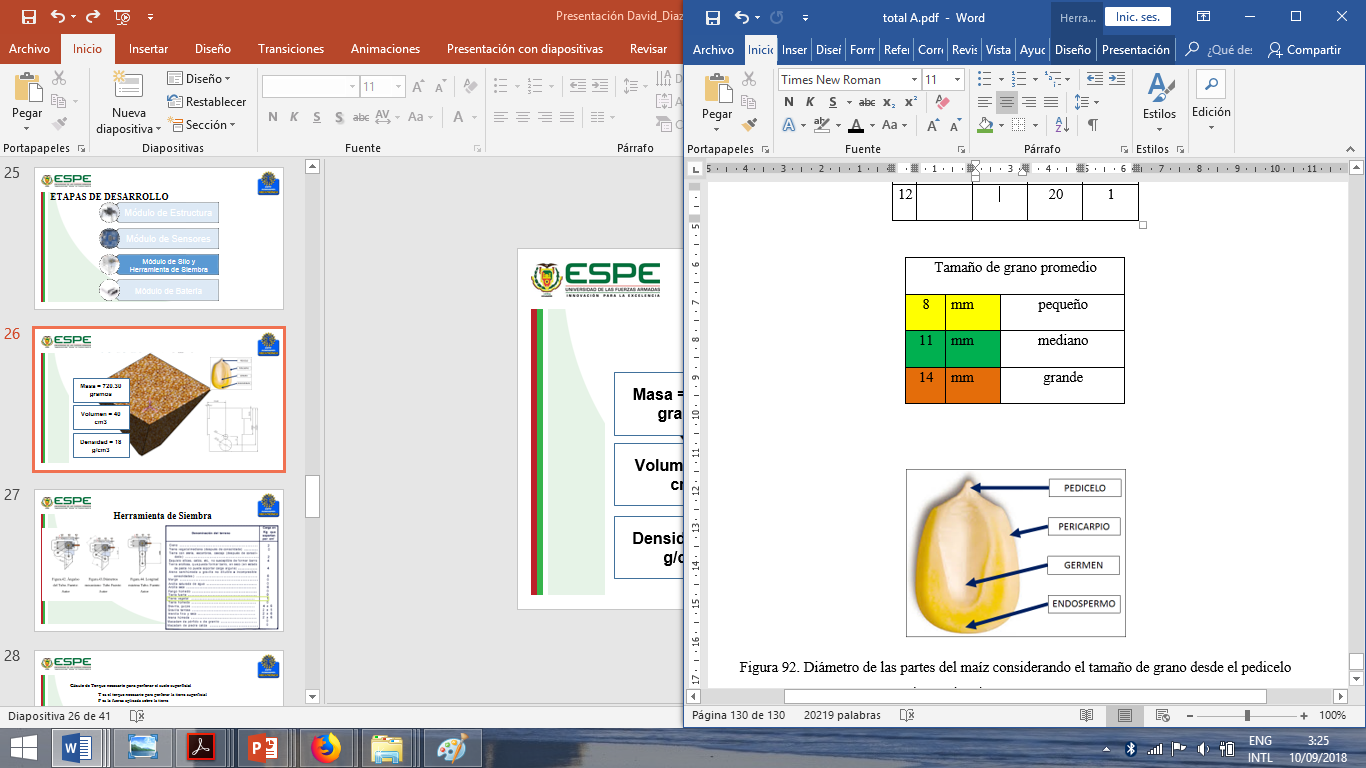 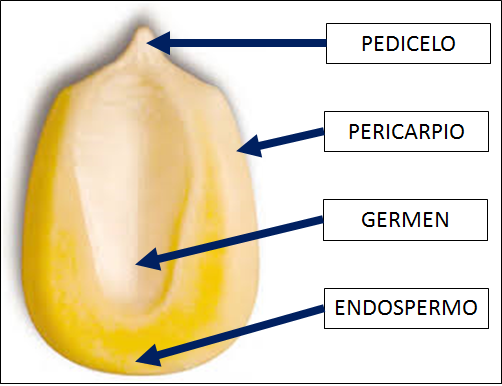 Herramienta de Siembra
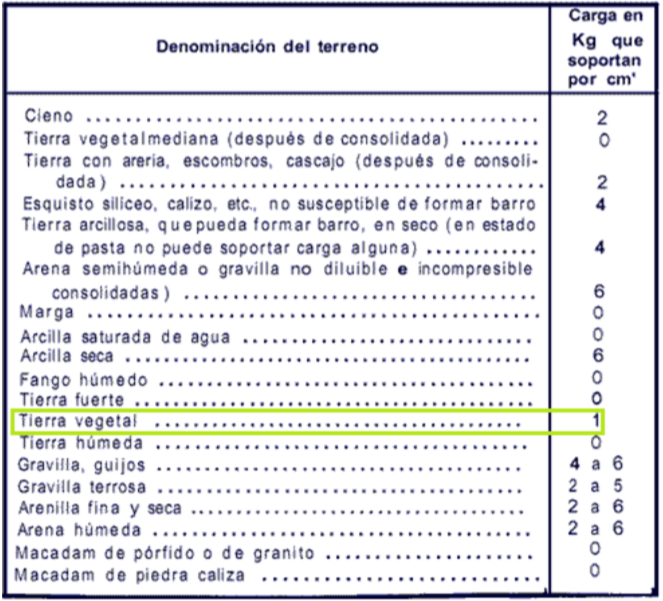 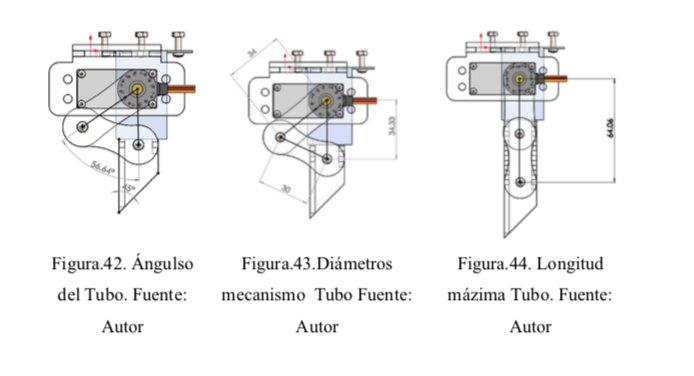 Tornillo sin fin, para el sistema de conteo de granos
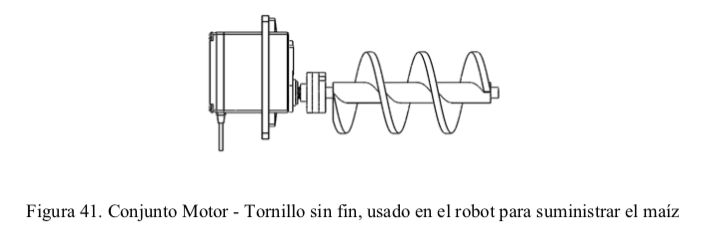 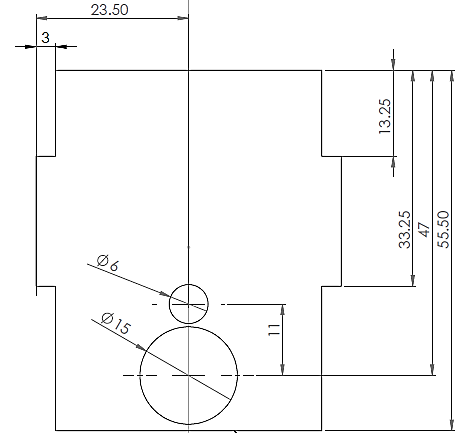 ETAPAS DE DESARROLLO
Pruebas y Resultados
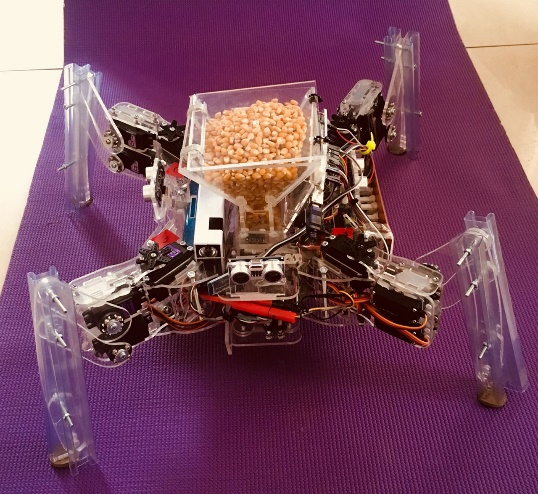 Pruebas
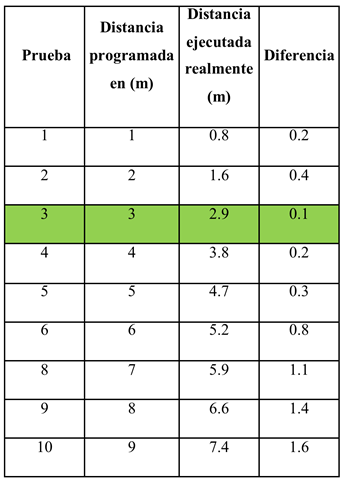 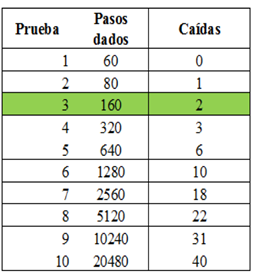 [Speaker Notes: PRUEBAS:
Cada cuadro]
Prueba de Desplazamiento
 en los diferentes terrenos
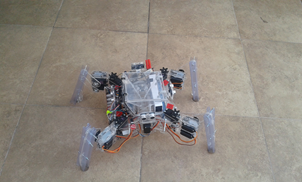 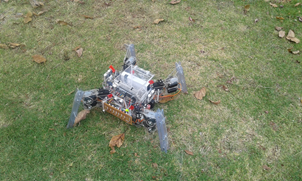 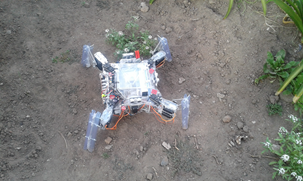 Conclusiones,  Recomendaciones
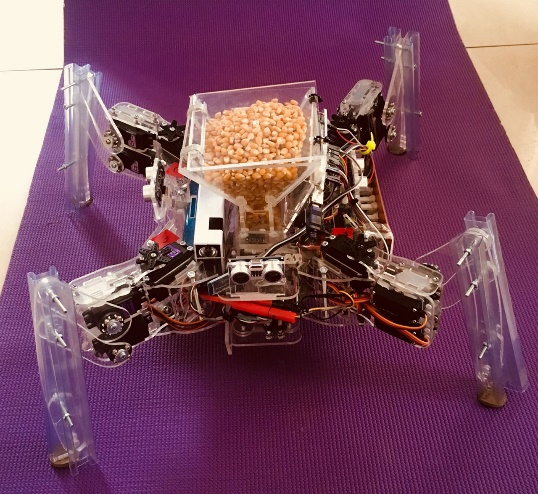 [Speaker Notes: CONCLUSIONES Y RECOMENDACIONES Y POSIBLES TRABAJOS FUTUROS]
Conclusiones
Se concluyó que el diseño de la forma de los pies del robot proporciona estabilidad en diferentes terrenos, acoplando una pieza intercambiable llamada “casco’’, podrá desplazase adaptarse, en terrenos en los que pueda hundirse, o desplazarse en terrenos más lizos sin ella
Se obtuvo un mejor funcionamiento del robot en un terreno plano, debido a que para mejorar su estabilidad se redujo la dimensión de sus extremidades para bajar su centro de gravedad y disminuir la flexión de extremidades.
Se concluyó que el diseño del robot a una escala mayor es mas eficiente en su moviemiento para suelos mas agrestes
Se concluyó que el aprovechamiento de tecnoligía arduino reduce tiempos de desarrollo y facilita la implemntación sensores y actuadores, al disponer de una gran vaiderad de librerias gratuitas.
Recomendaciones y trabajos futuros
Se recomienda usar un material más rígido para el tubo que perfora la tierra y deja el hueco, en donde se deposita la semilla, para que no tenga deformación por impacto y se reduzca su desgaste
Se sugiere un módulo de comunicación Wireless, que remplace el módulo de comunicación bluetooth, para que el robot tenga mayor alcance en su etapa de configuración.
Se recomienda la inclusion de materiales que permitan el trabajo en climas con lluvia y tormentas eléctricas
Agradecimientos especiales a:
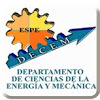 ING. DAVID LOZA MATOVELLE
 (Director de la Carrea de Ingeniería Mecatrónica).

ING.  BYRON CORTEZ 
(Director de Tésis)
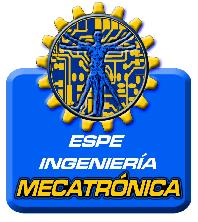 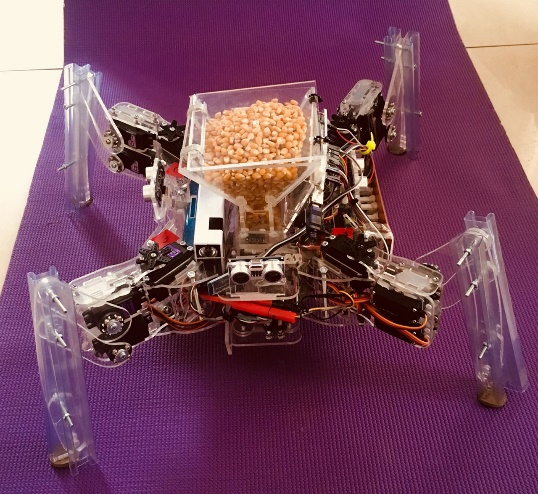 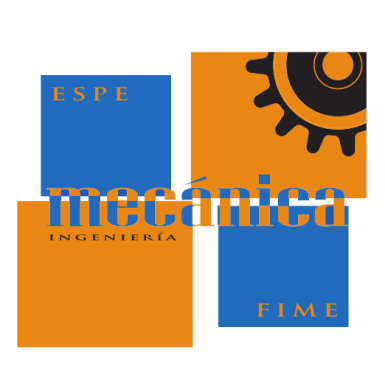 Gracias por su atención.
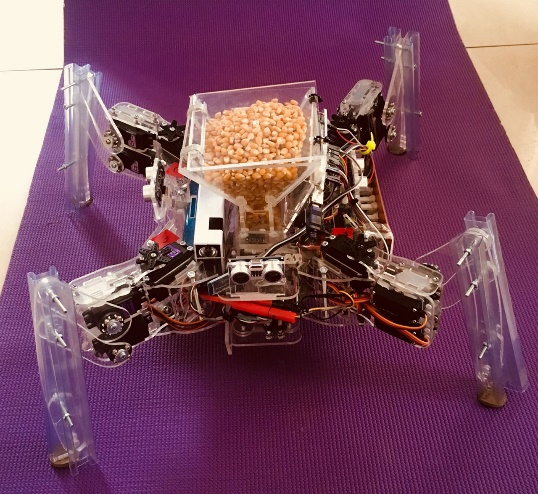